Legal Tech Cybersecurity Considerations



Jason Tashea
Justice Tech Working Group, SRLN
December 13, 2019
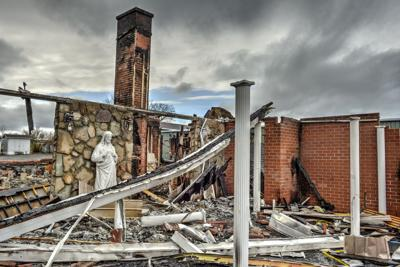 What are we going to talk about?

Cybersecurity threats.

Legal ethics and cybersecurity.

How people, process and technology can improve cybersecurity in legal technology.
Dangers and Damages
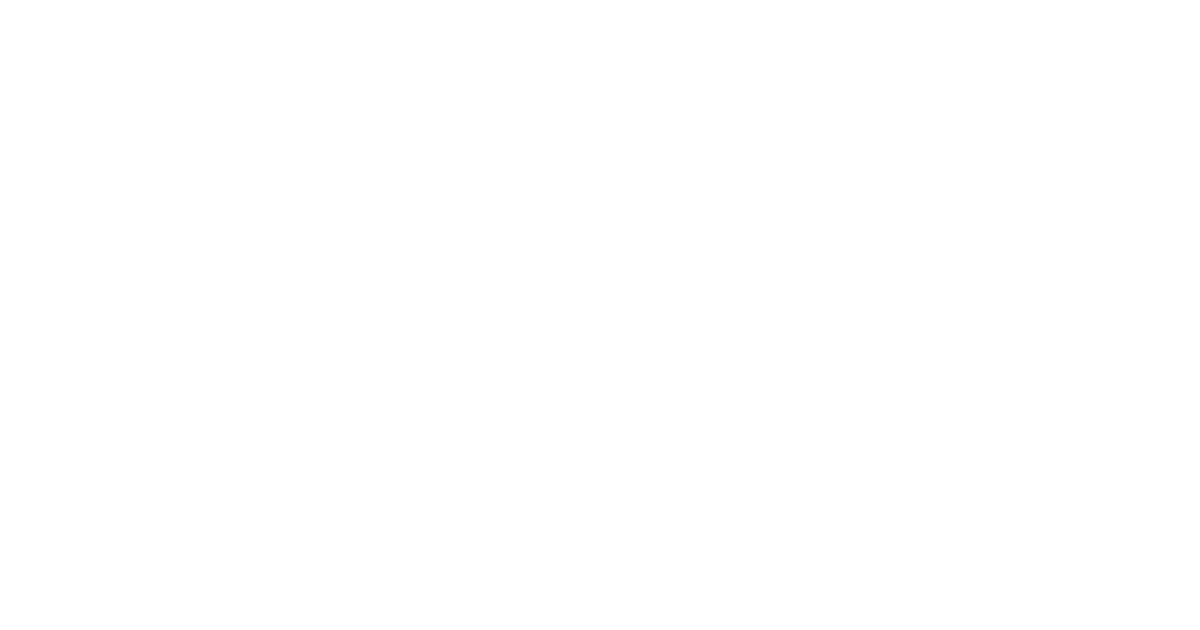 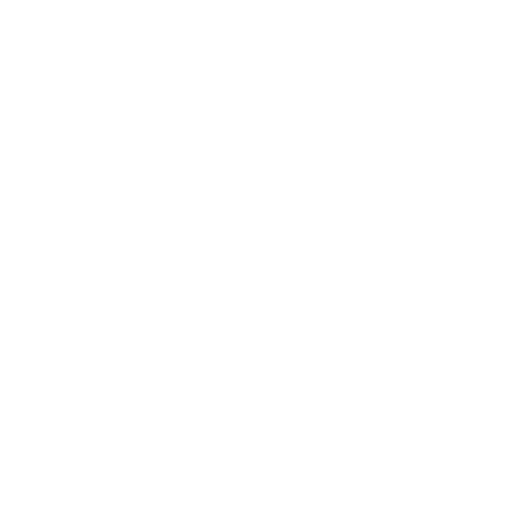 ~¼ of law firms self-report a breach
IP Theft costs the U.S. potentially $600B a year
A breach costs a company an  average of $7.35M
Legal Ethics & Cybersecurity
1.1 Competence
1.4 Communications
1.6 Confidentiality of Information
5.1-5.3 Responsibilities
Legal Ethics & Cybersecurity
1.1 Competence
1.4 Communications
1.6 Confidentiality of Information
5.1-5.3 Responsibilities
“Reasonable Efforts”
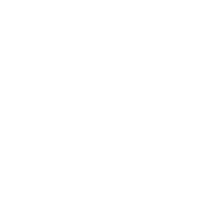 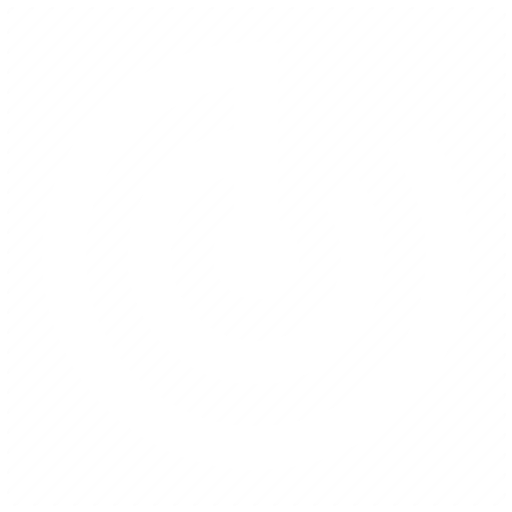 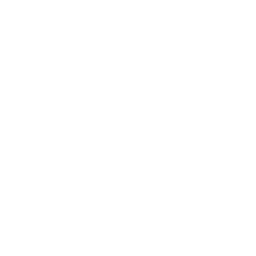 Train to spot phishing attacks
Update your 
password game
(haveibeenpwned.com)
Know where your devices are
Vulnerability Disclosure Policies
A contract between white hat hackers and software developers.

Every company or organization making software should have one.

Organizations should require a VDP for software vendors.

Templates are at HackerOne, the U.S. Dept. of Defense & 18F
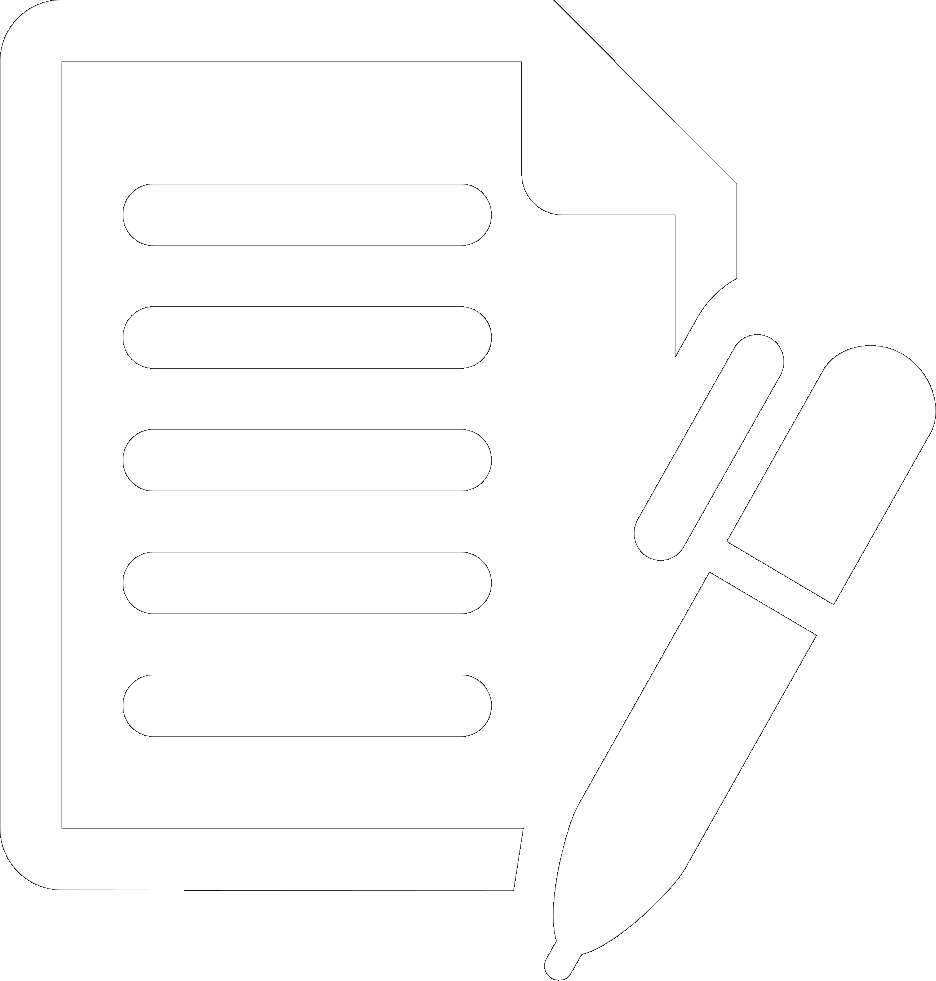 Bug Bounties
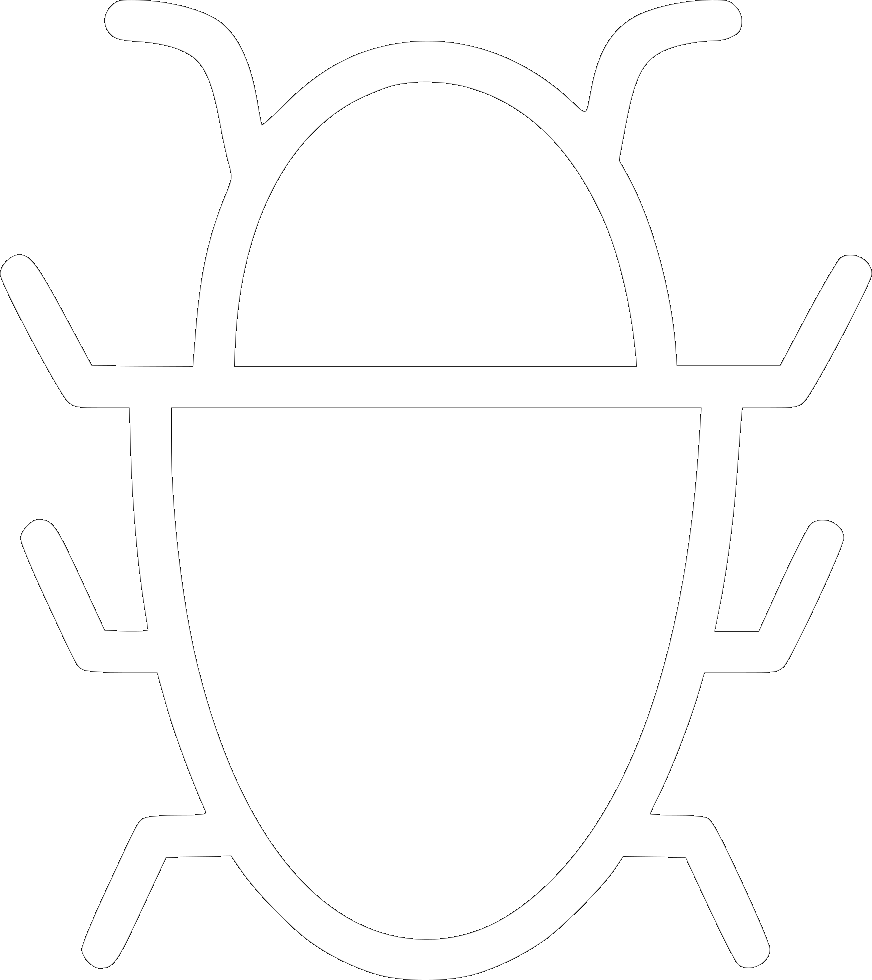 A reward system for those who find bugs in software.

They require more resources than a VDP.

They are not for every company, especially early stage ones.
Thank You
Twitter: @jtashea
Email: jason@tashea.com
Website: tashea.com
Newsletter: justicetech.substack.com